ПРЕЗЕНТАЦИЯ
к занятию
«Путешествие в мир музыкальных картинок»
Составители:
Козлова Галина Ивановна, 
заведующий,
Иванова Оксана Евгеньевна, 
музыкальный руководитель, 
МБДОУ «ЦеР – детский сад №185», 
г. Чебоксары
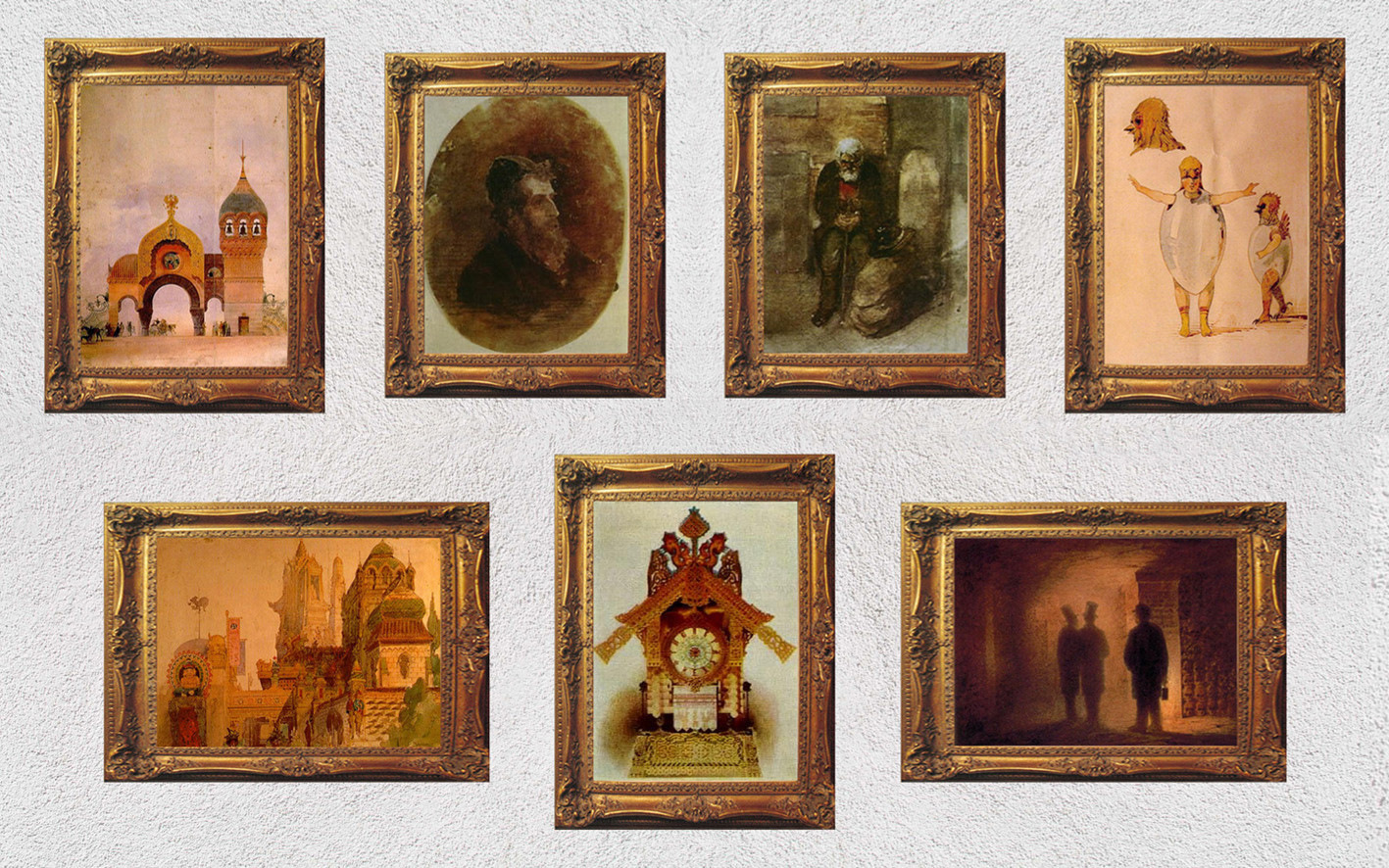 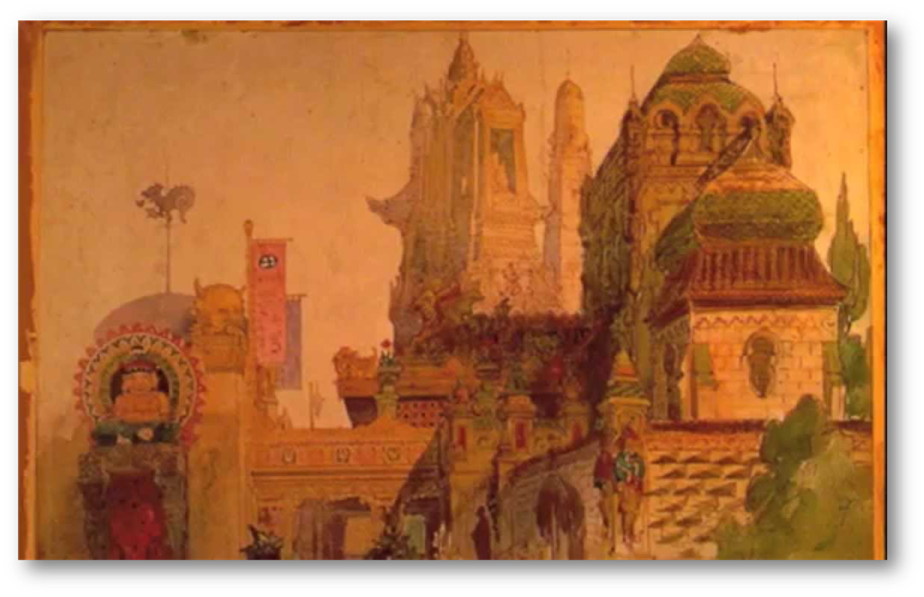 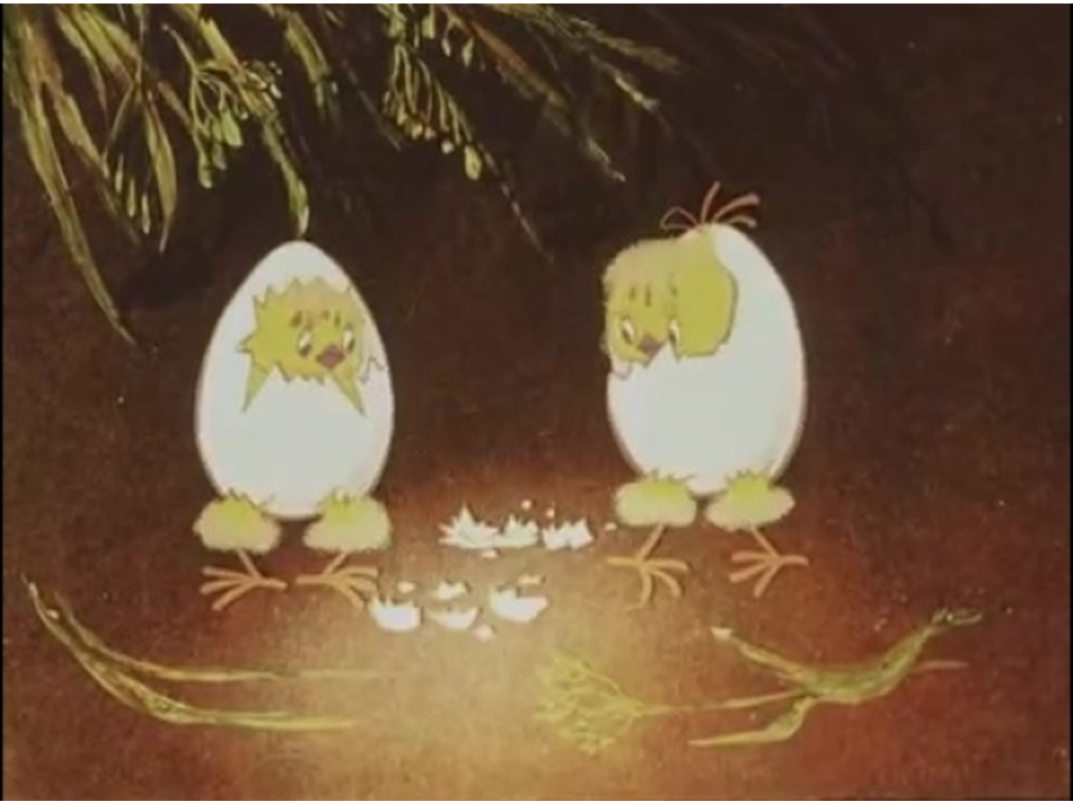 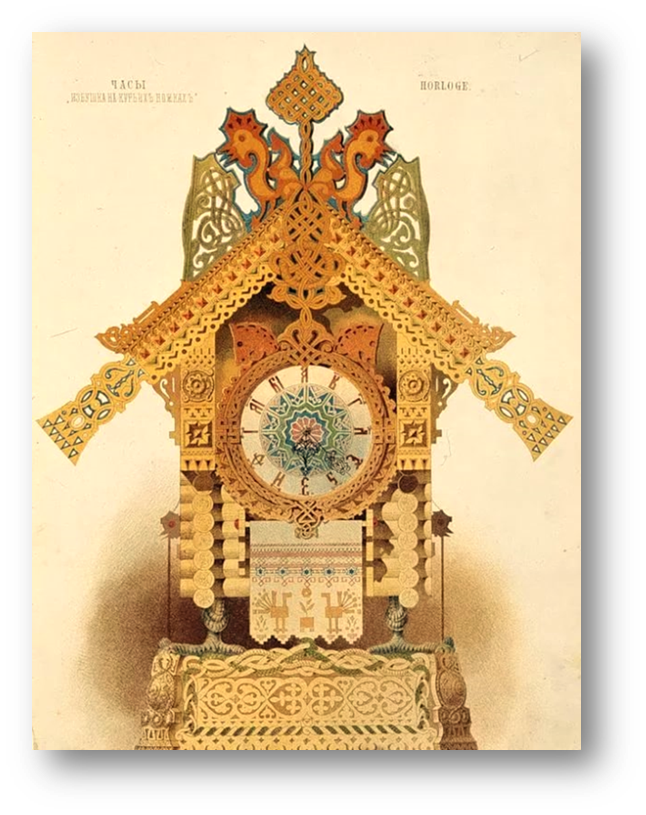 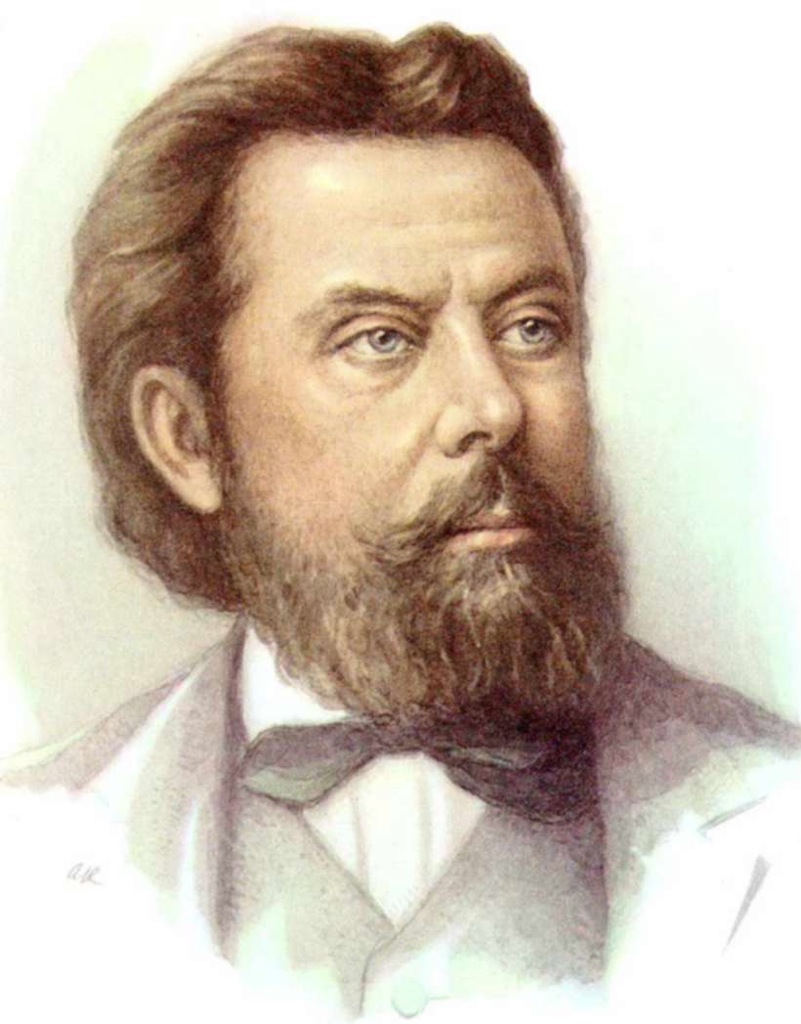 Модест Петрович Мусоргский
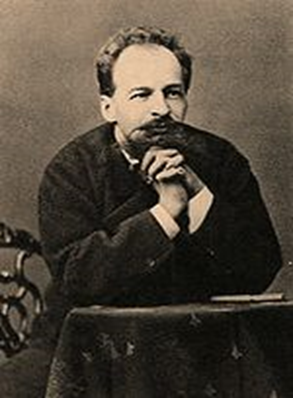 Виктор Гартман
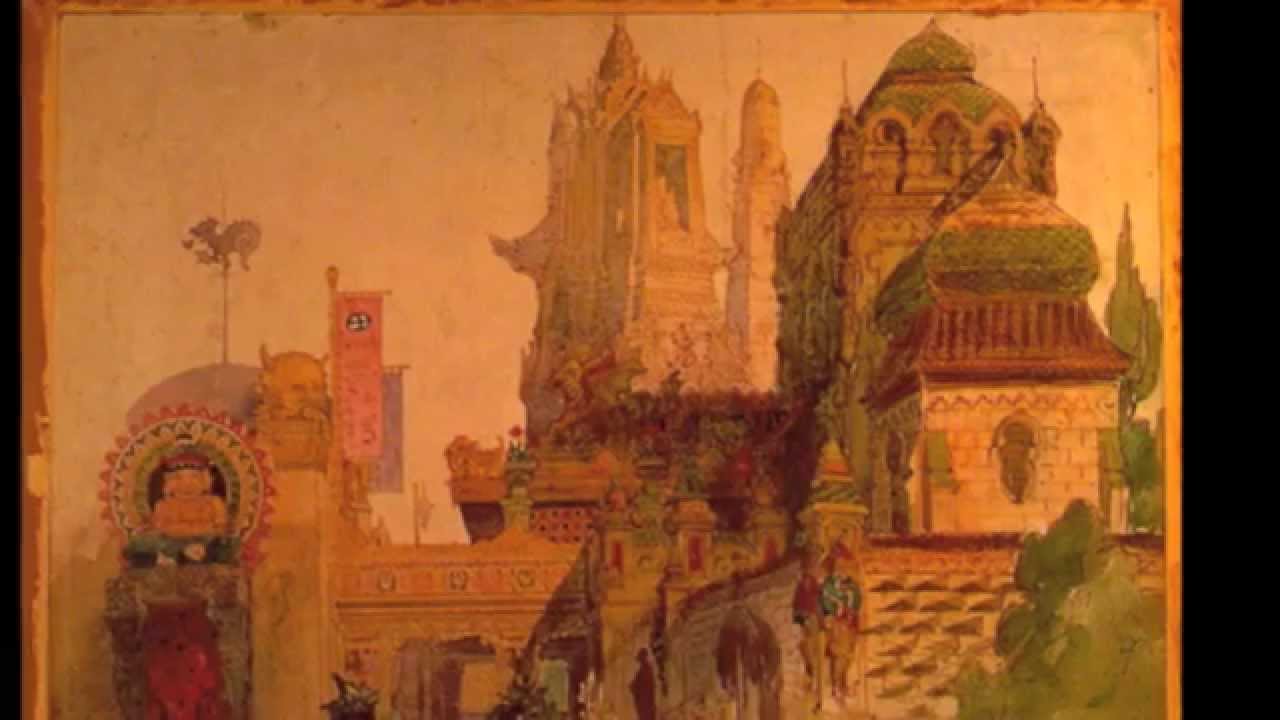 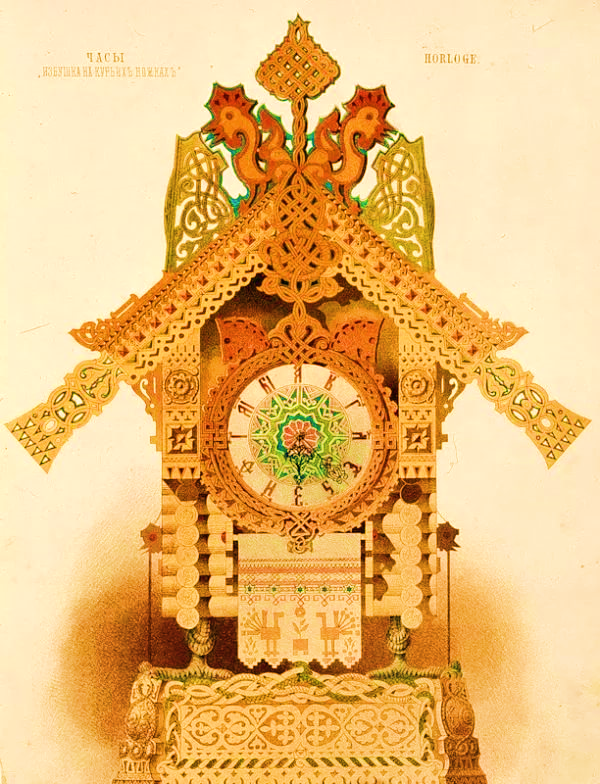 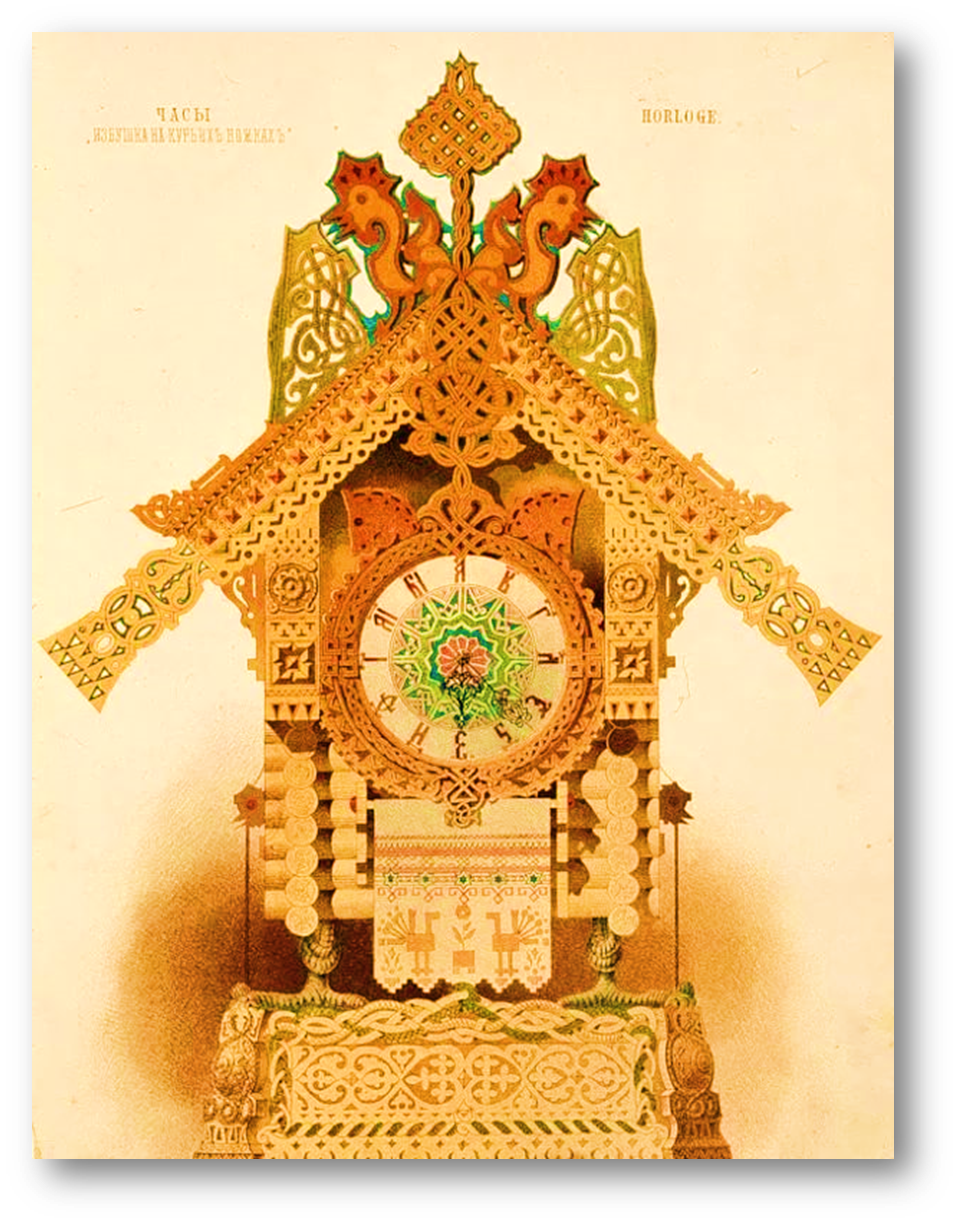 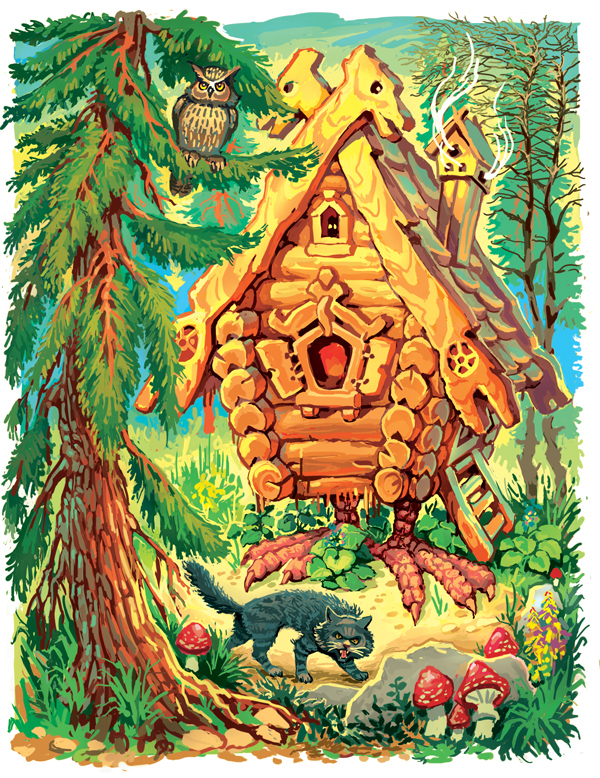 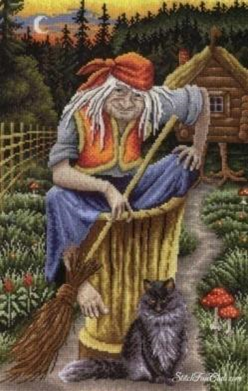 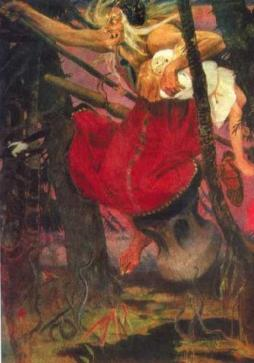 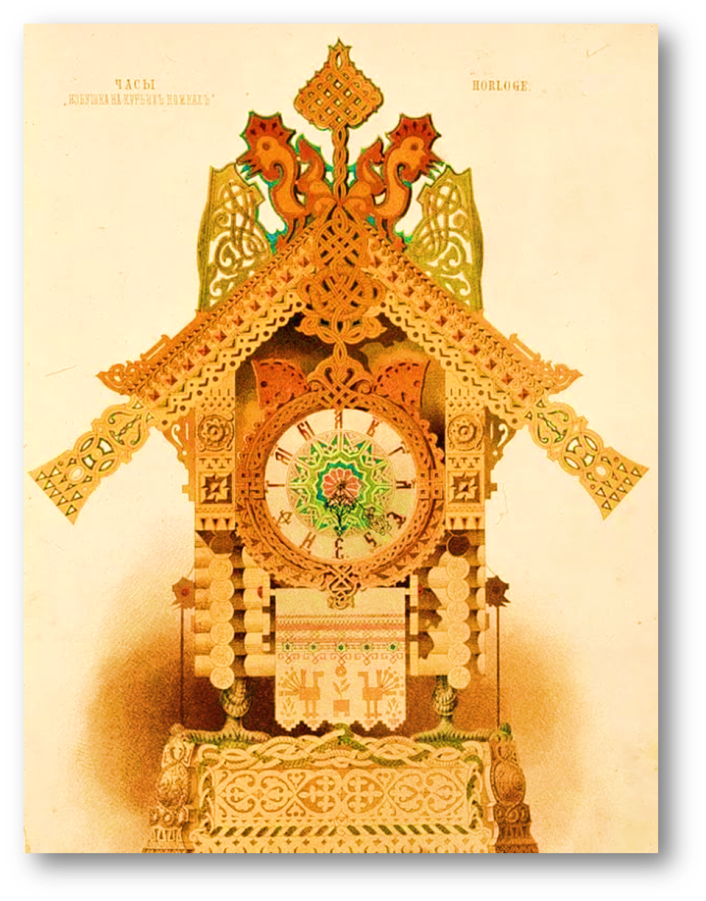 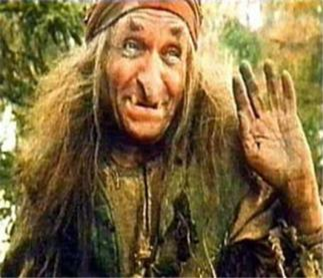 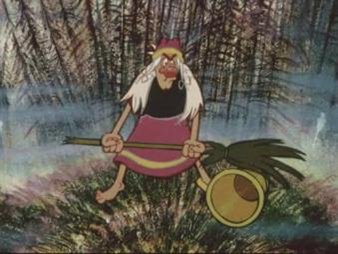 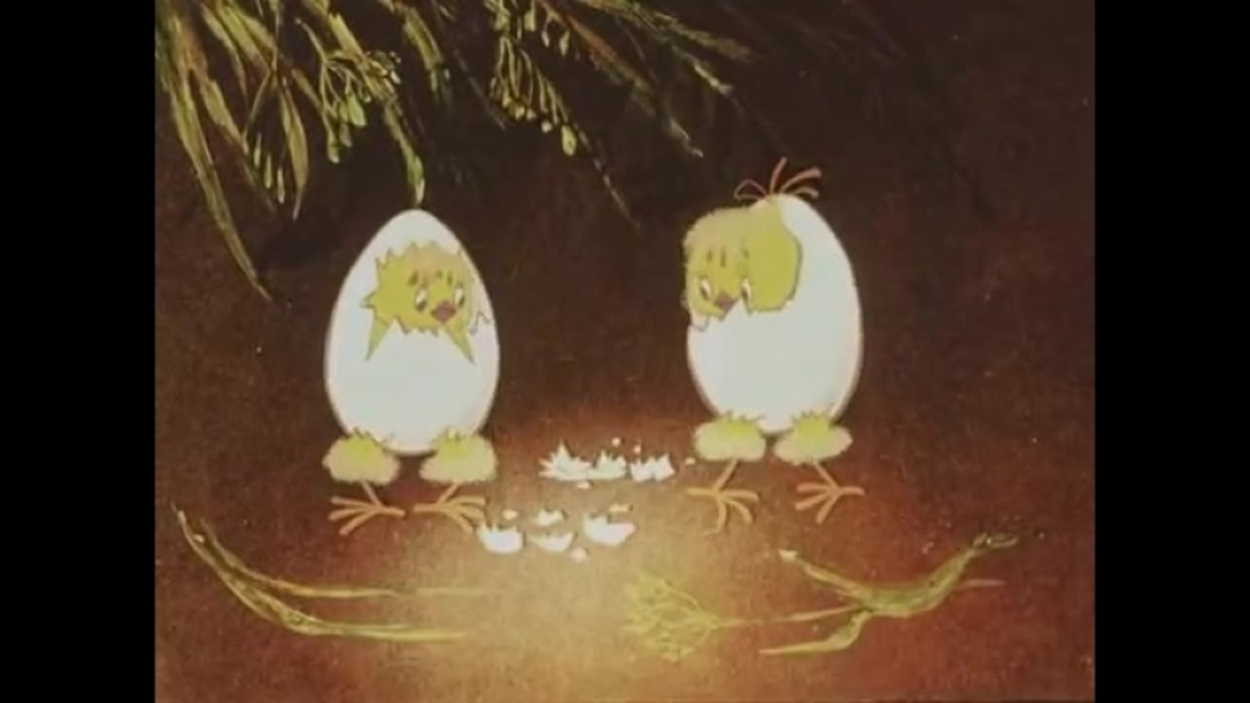 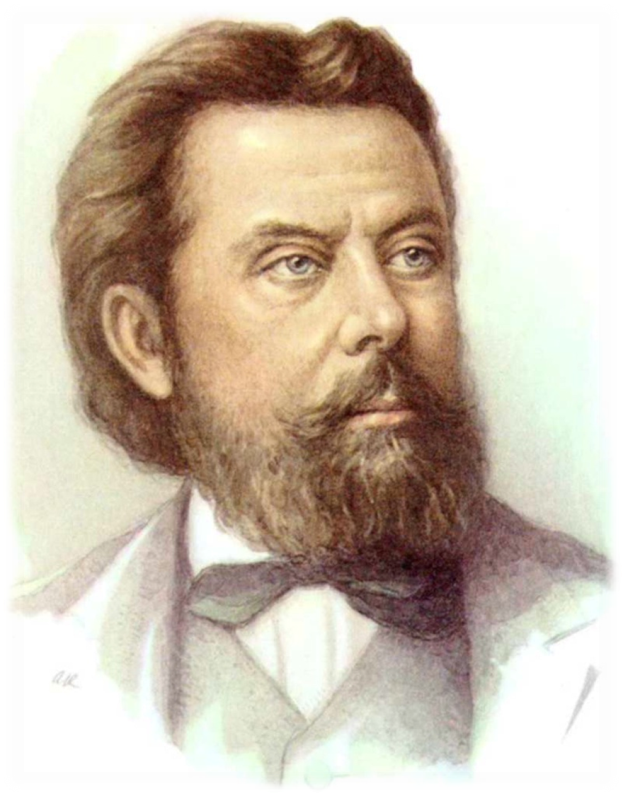 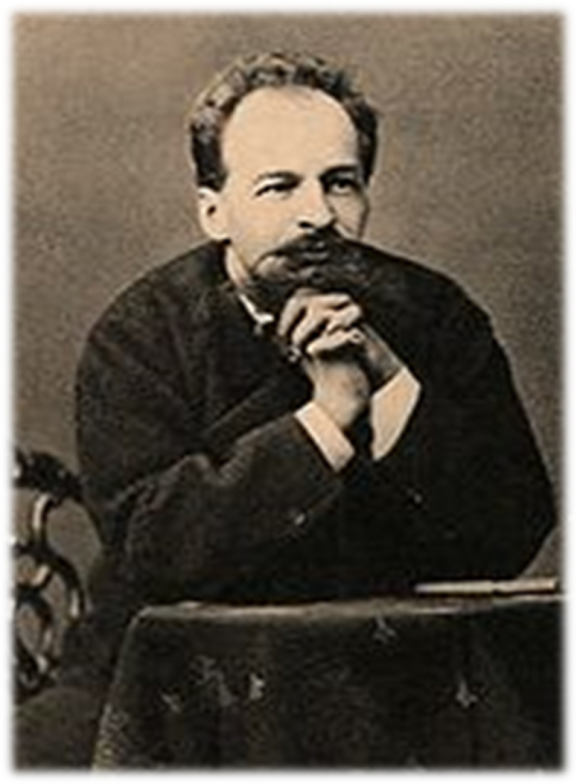 Мир музыкальных картинок
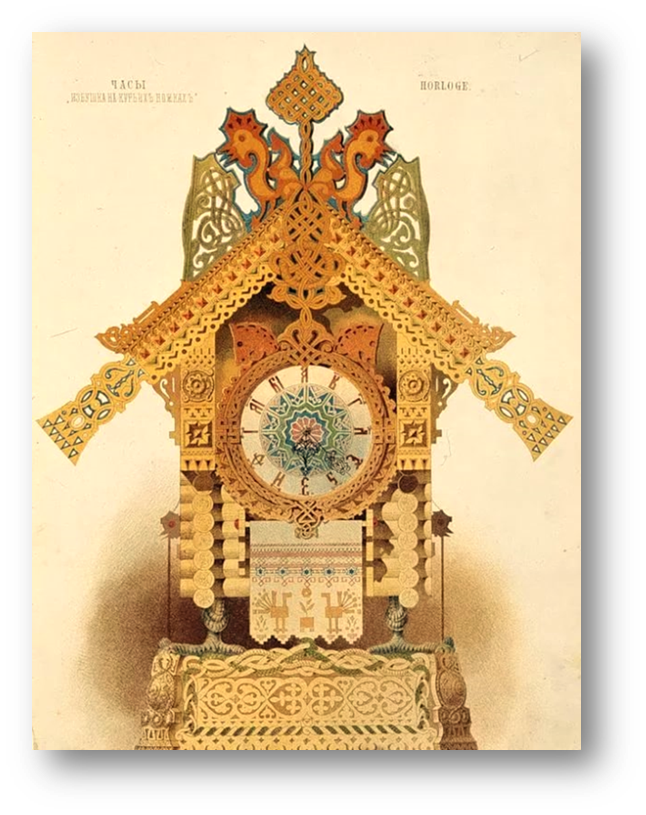 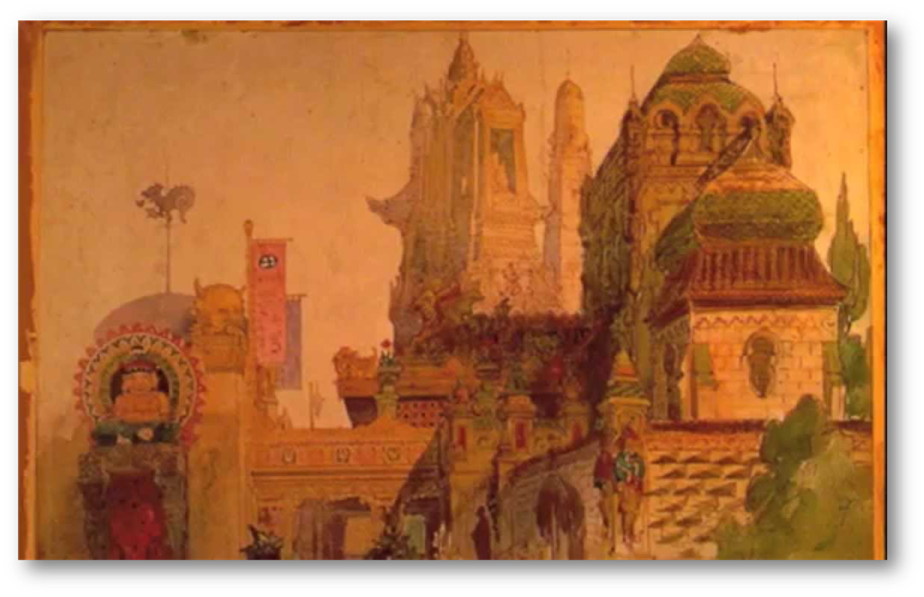 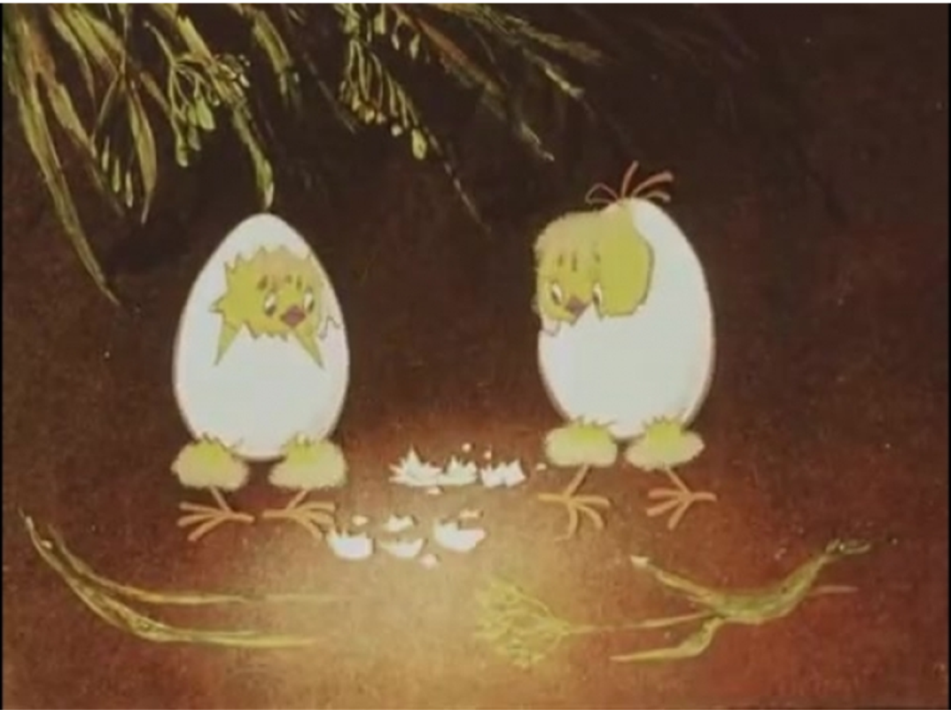